27-28
27-28
Jam. 4:13-17 ~ 13 Come now, you who say, “Today or tomorrow we will go to such and such a city, spend a year there, buy and sell, and make a profit”; 14 whereas you do not know what will happen tomorrow. For what is your life? It is even a vapor that appears for a little time and then vanishes away. 15 Instead you ought to say, “If the Lord wills, we shall live and do this or that.”
16 But now you boast in your arrogance. All such boasting is evil.
17 Therefore, to him who knows to do good and does not do it, to him it is sin.
27-28
27-28
1 Tim. 6:6 ~ Now Jesus-ness with contentment is great gain.
1 Tim. 6:6 ~ Now godliness with contentment is great gain.
Amy Carmichael ~ “In acceptance lieth peace.”
Polonius to Hamlet ~ “To thine own self be true.”
27-28
27-28
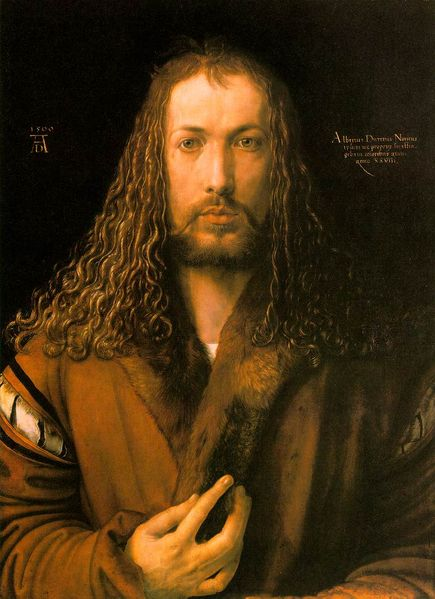 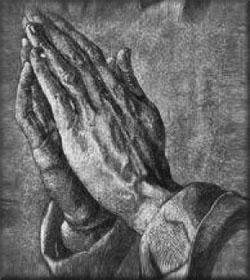 Albrect Dürer 1471-1528
“Praying Hands”
27-28
27-28
Merrihew Standard Version ~ As a mirror shows what we look like on the outside, 
So our hearts show what we really look like.
27-28
27-28
KJV ~ Though thou shouldest bray – a fool in a mortar among wheat with a pestle,
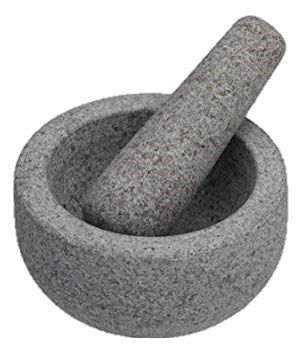 Mortar and Pestle
27-28
27-28
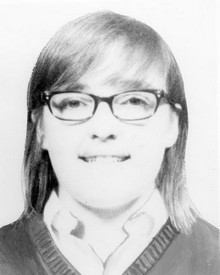 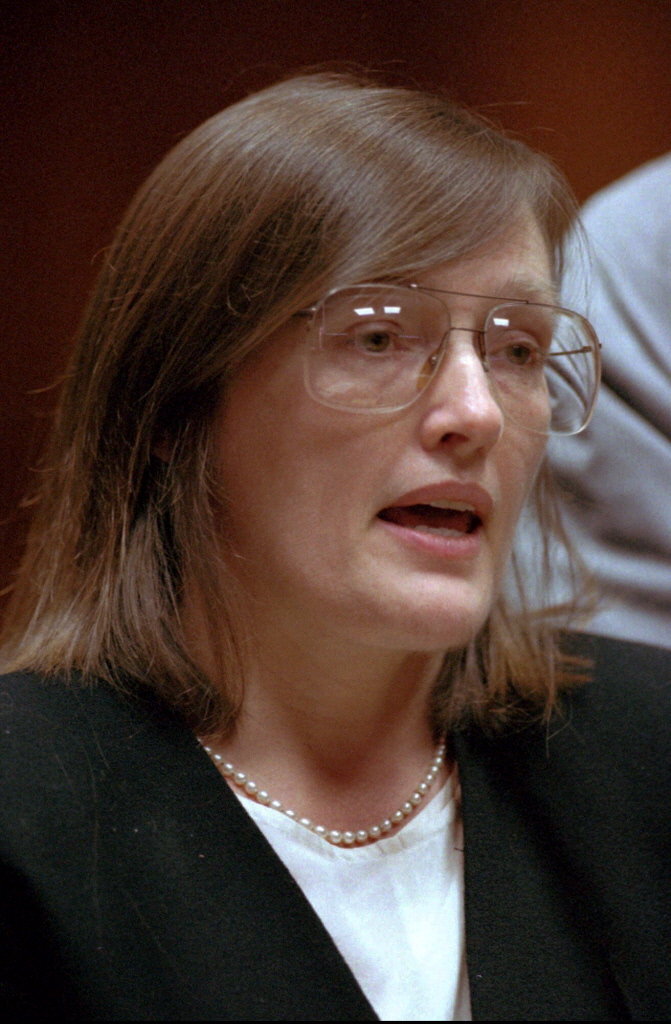 Alice Metzinger
(1993)
Katherine Ann Powers
(c. 1968)
27-28
27-28
Merrihew Standard Version ~ “Don’t expect God to answer your prayers if you’re not letting the His Word direct your life.”
27-28
Is. 59:1-2 ~ Behold, the Lord’s hand is not shortened, 
That it cannot save; nor His ear heavy, that it cannot hear.
But your iniquities have separated you from your God;
And your sins have hidden His face from you,
So that He will not hear.
Ps. 66:18 ~ If I regard iniquity in my heart, the Lord will not hear.
27-28
27-28
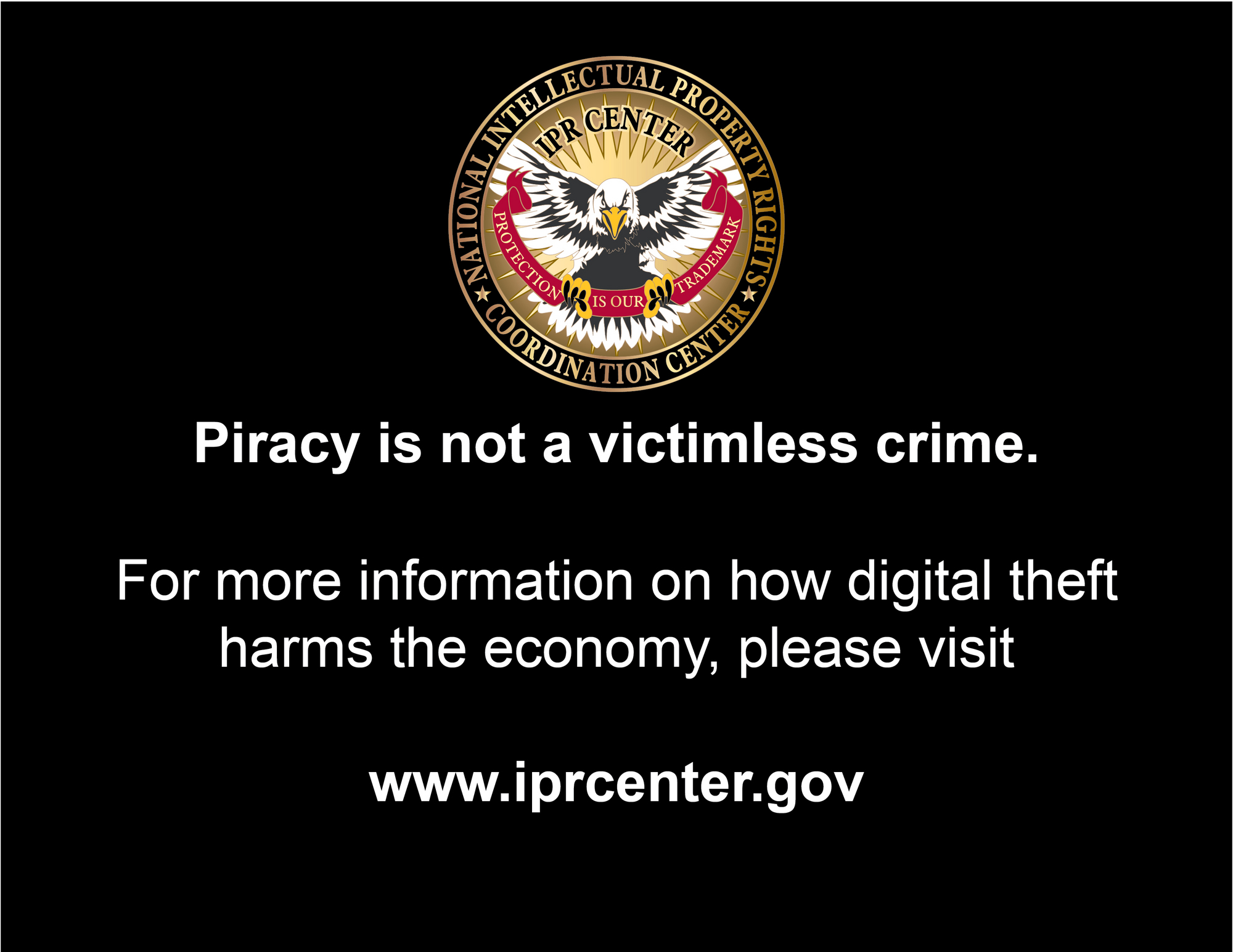 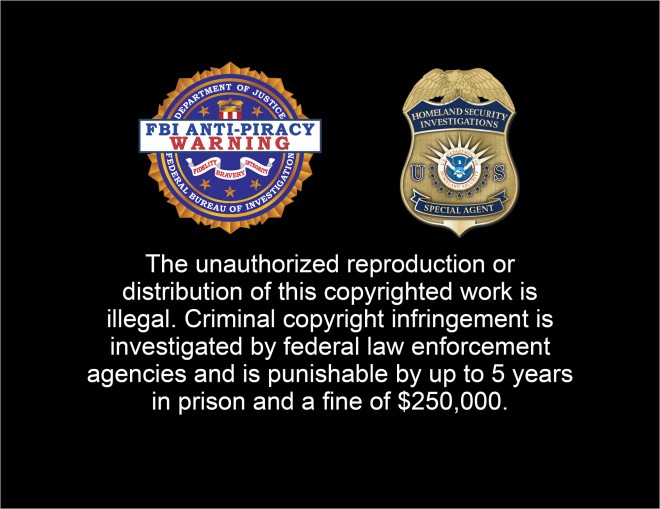 27-28
27-28
J. Vernon McGee ~ “You will find in the average church that there is a bandage Band-Aid of silence wrapped over the cancer of sin. People don't like to talk about it; in fact, they won't admit its existence.”
27-28
27-28
Mega Millions + Power Ball >
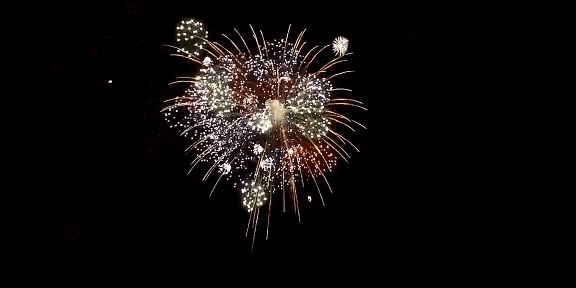 $1,600,000,000
27-28
27-28
prospered ~ KJV,
at
f
ph    !
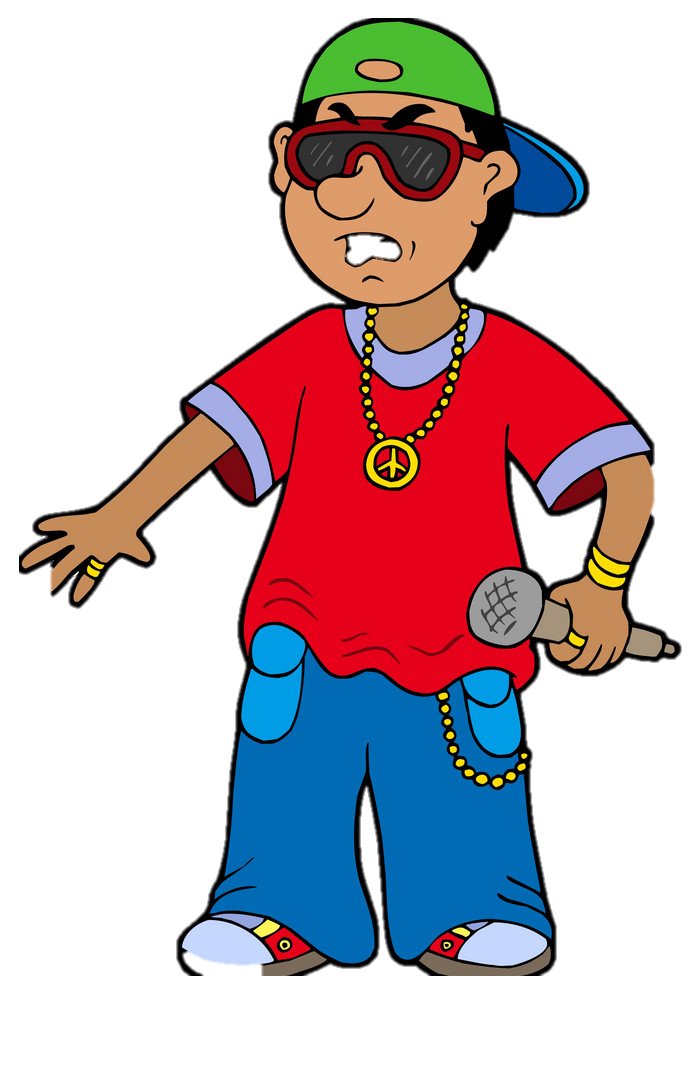 27-28
27-28
Jer. 17:9 ~ The heart is deceitful above all things, And desperately wicked; 
Who can know it?
Prov. 3:5-6 ~ 5 Trust in the LORD with all your heart, 
And lean not on your own understanding; 
6  In all your ways acknowledge Him,
And He shall direct your paths.
Ps. 119:105 ~ Your word is a lamp to my feet And a light to my path.
27-28